Exploring synergies between 
Digital Innovation Hubs and 
Agri-food Partnerships
Workshop
Málaga (Spain), 4 December 2019
Gabriel Rissola, Senior Researcher
JRC B3 – Territorial Development
Gabriel.RISSOLA@ec.europa.eu
Workshop Agenda
09:30 – 09:45	Introduction and setting the scene

09:45 – 11:15	Digital Innovation Hubs meeting Agri-food needs

11:30 – 13:00	DIH Parallel Discussion Groups | SmartAgriHubs’ Innovation Portal 

13:00 – 13:30	Groups Reporting & Closing

15:00 – 17:00	Field visits
European companies are not making the most of all the opportunities digital has to offer
Highly digitised companies across Europe
Sector
Size
Countries
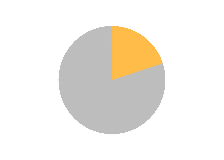 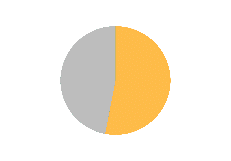 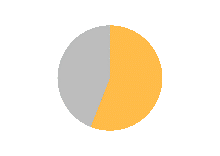 of computing companies
of Danish companies
of SMEs
20%
56%
53%
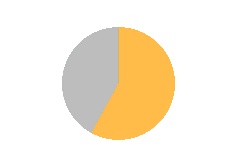 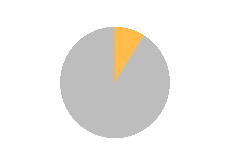 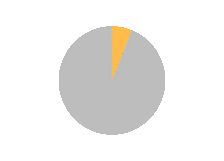 of metal products companies
of large enterprises
of Romanian companies
58%
6%
8%
Digital Innovation Hubs provide technological expertise and experimentation facilities to enable the digital transformation of the industry and the public sector
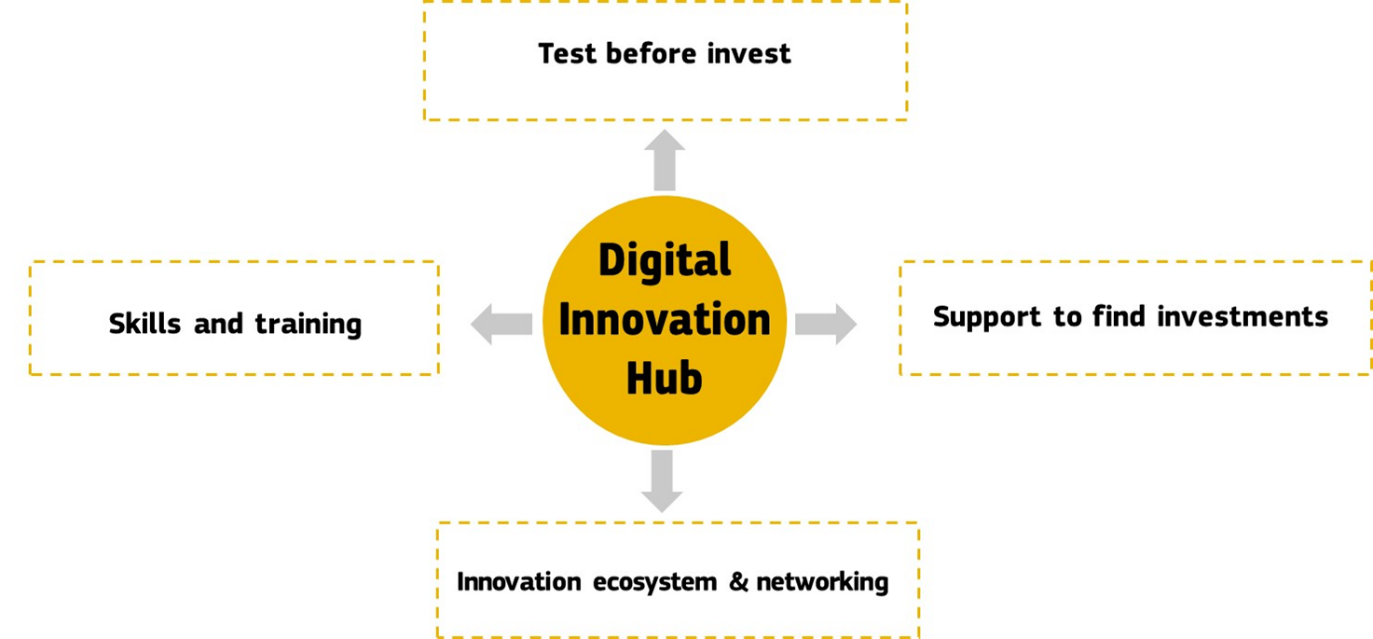 Built around Competence Centres (CC):
Research and Technology Organisations (RTO)
Technical Universities

In collaboration with:
Industry associations
Clusters
Accelerators/Incubators 
Innovation agencies
Enterprise Europe Network (EEN)
DIHs are innovation intermediaries matching demand & offer of digital services & technologies
SO4: Advanced Digital Skills
SO5: Deployment, best use of digital capacity and interoperability
SO3: Cybersecurity and Trust
SO2: Artificial Intelligence
SO1: High Performance Computing
Supported by horizontal activities through a service contract
Guidance for hubs
Community building 
Matchmaking
Impact assessment
Train the Trainer
Request specialised support
European DIHs 
in
Digital Europe Programme
(2021-2027)
EDIH
EDIH
EDIH
EDIH
EDIH
Networking,
Transfer of 
expertise
European DIH Z 
Region C
Specialisation 3
EDIH
EDIH
EDIH
EDIH
European DIH X 
Region A
Specialisation 1
EDIH
European DIH Y 
Region B
Specialisation 2
Public administrations
SMEs/Midcaps
Focus/expertise
(Focus on detected local SME/Public Sector needs 
+ Smart Specialisation priorities)
DIHs & Smart Specialisation – EU Survey
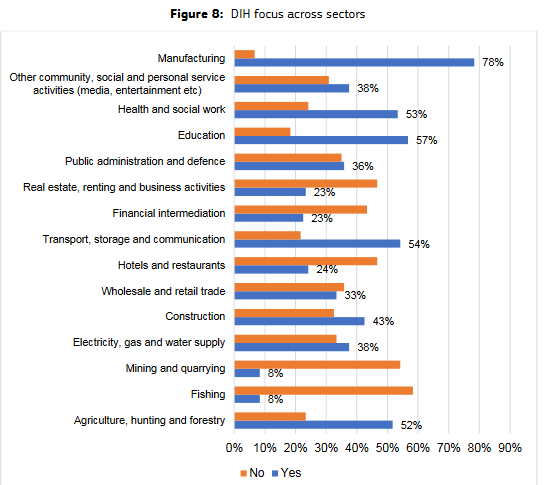 Horizon Europe: Support to SMEs and mid-caps to experiment with innovative digital technologies in a cross-border setting. European Digital Innovation Hubs and others may apply for these grants, and cascade a large part of the funding to SMES
Digital Europe: Support to the facilities and personnel of the European Digital Innovation Hubs. They will focus on broad roll out of the latest digital innovations across SMEs and administrations.
Allocated at European level
Planned synergies with other EU initiatives
InvestEU: Incentives and risk reduction programmes to help companies find follow-up investment to further complete their digital transformation. The work of the European  Digital Innovation hubs will diminish the knowledge gap that exists.
European Regional Development Fund: Investments allocated by the Member States to build-up or strengthen the Digital Innovation Hubs infrastructures in their territories and reduce the digital divide. ERDF can be used by Member States to co-invest on EDIHs in Digital Europe.
Allocated at national level
DIH Catalogue
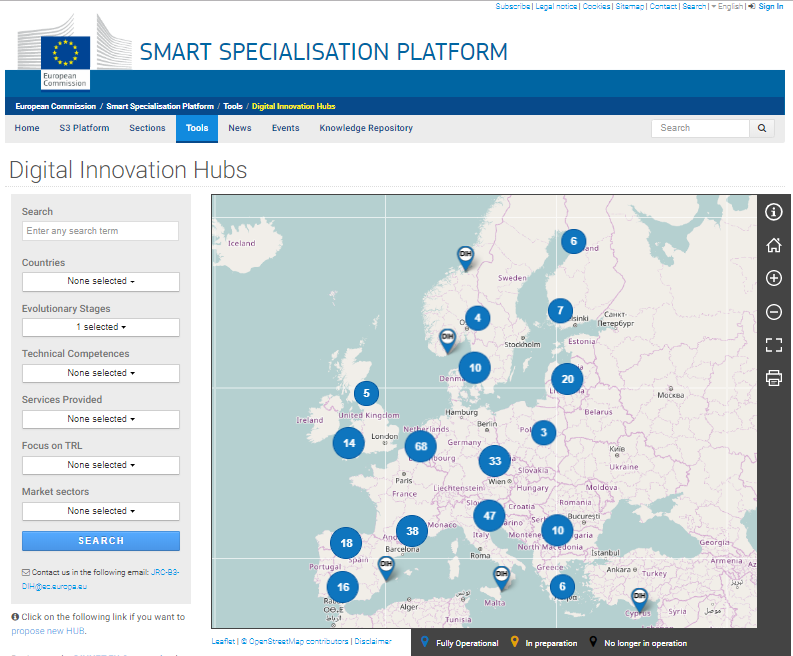 DIH yellow pages
https://s3platform.jrc.ec.europa.eu/digital-innovation-hubs-tool

Coverage:
> 300 FO DIHs
> 150 NUTS2 regions
in almost every MS

Additional info: 
DIHs per country
Examples of DIHs
Services to SMEs
DIHs & market sectors
DIH & clusters/EEN
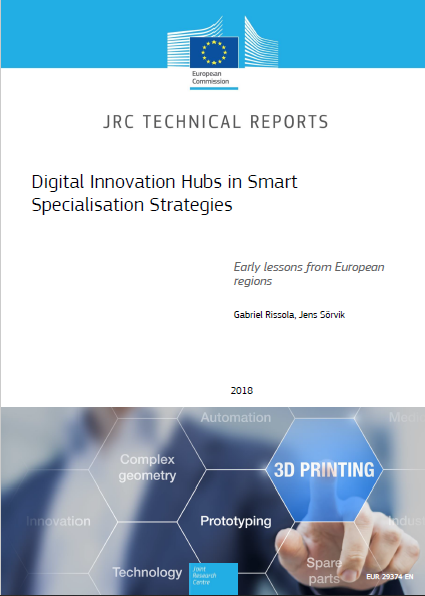 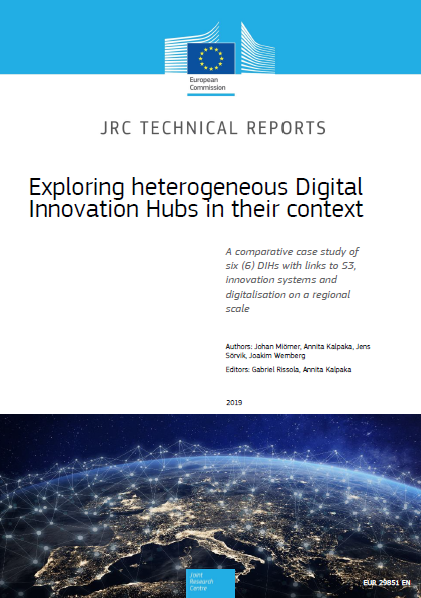 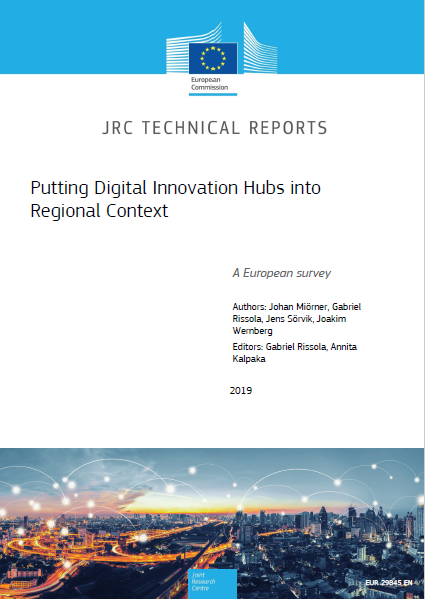 https://s3platform.jrc.ec.europa.eu/knowledge-repository
Thank you!
https://s3platform.jrc.ec.europa.eu/digital-innovation-hubs-toolhttps://s3platform.jrc.ec.europa.eu/digital-innovation-hubs-cataloguehttps://s3platform.jrc.ec.europa.eu/knowledge-repositoryGabriel.RISSOLA@ec.europa.euAnnita.KALPAKA@ec.europa.eu
Digitalisation Challenges proposed by AF Partnerships
AgriFood Living Labs
DIH models for AF
Collection and handling of Big Data
Consumer involvement in AF innovation
Business models for interregional joint funding